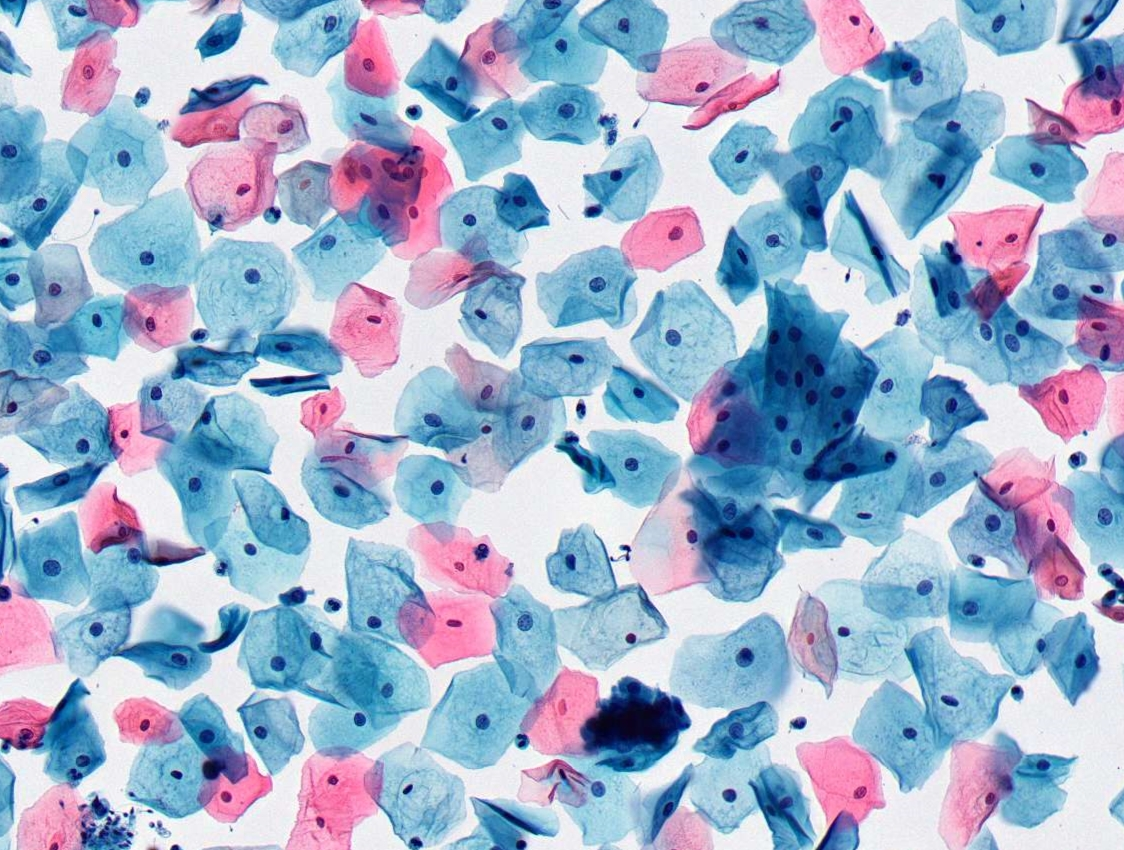 Cilvēka papilomas vīrusa (CPV) testēšanas aizkulises: laboratorijas loma
Msc. biol. Beatrise Orlova
SIA «Centrālās laboratorijas» Molekulāras nodaļas vadītāja
RSU Infektoloģijas katedras lektore
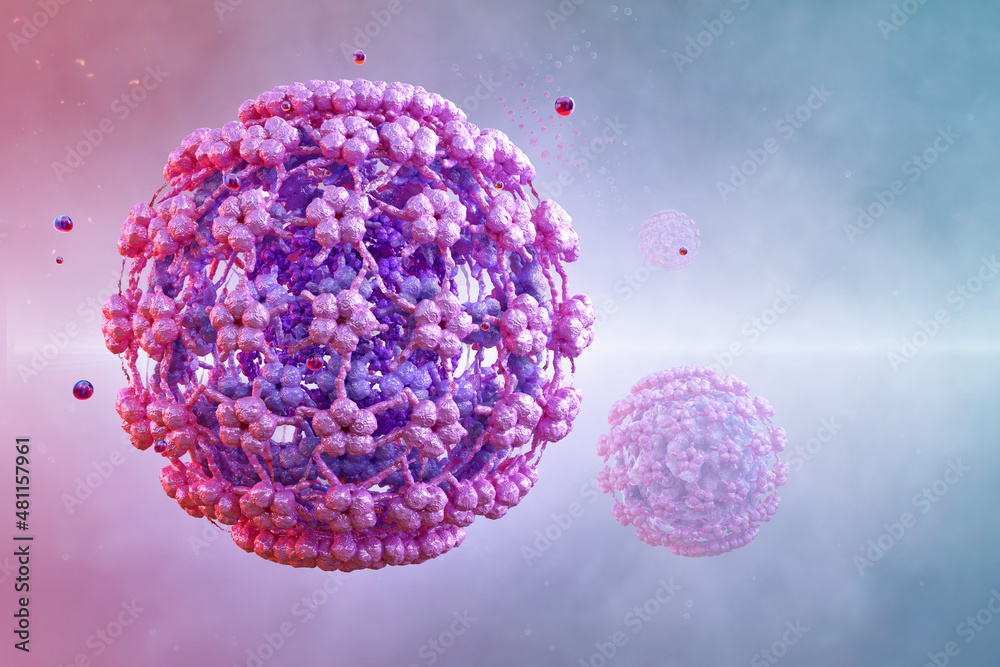 Par CPV
CPV ir vīruss, kas inficē ādas un gļotādu dziļākos slāņus
Sastopami vairāk nekā 200 CPV veidi, vismaz 40 skar dzimumorgānus 
Vairums no tiem ir zema riska vīrusa tipi, kas rada labdabīgus ādas un gļotādu veidojumus, piemēram, kārpas
Augsta riska tipi var veicināt dzemdes kakla, maksts, vulvas vēža attīstību sievietēm, dzimumlocekļa vēža attīstību vīriešiem, anālā kanāla, kā arī mutes un rīkles vēža attīstību gan sievietēm, gan vīriešiem
Tā kā cilvēka imūnā sistēma aktīvi darbojas pret CPV, vairums CPV infekciju (50%–70%) izzūd pašas no sevis – laika periodā no dažiem mēnešiem līdz pat pāris gadiem, neatstājot negatīvu ietekmi uz cilvēku veselību un neliekot pat nojaust par savu esamību
CPV izplatība Latvijā
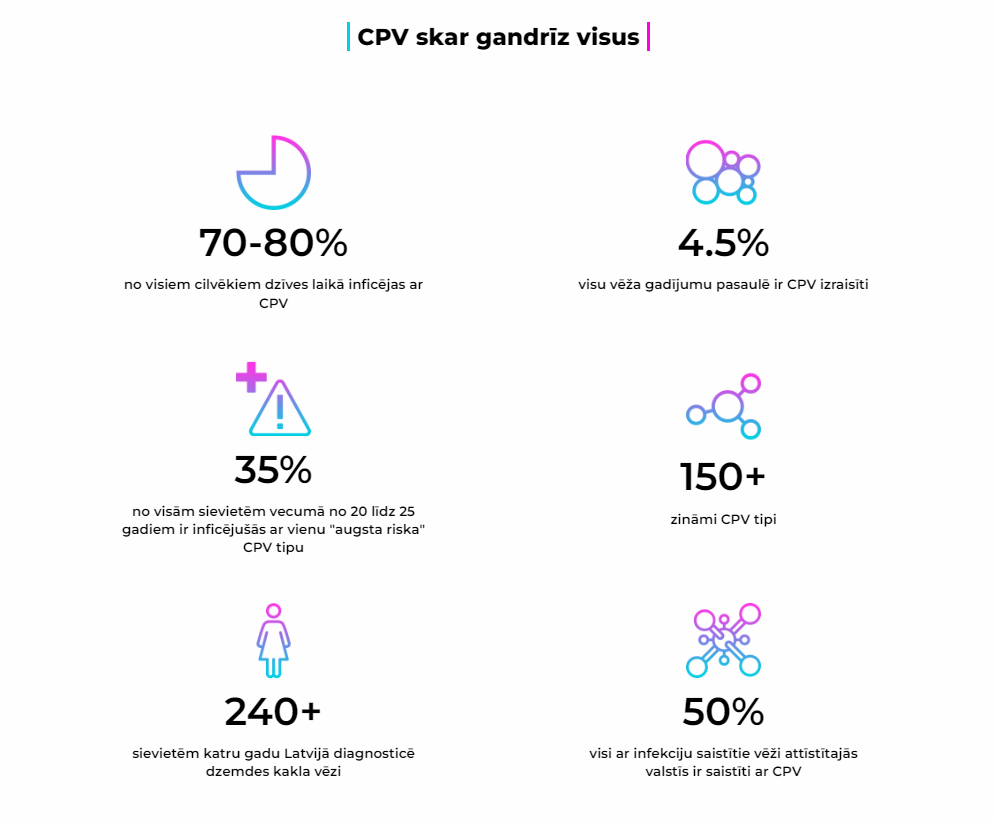 Latvijā dzemdes kakla vēzis ir otrs biežāk sastopamais audzējs sievietēm līdz 45 gadu vecumam un trešais izplatītākais vēža izraisītas nāves cēlonis sievietēm pēc krūts un plaušu vēža
https://cpv-info.lv/
Skrīnings
Dzemdes kakla vēža skrīninga atsaucība 2017.-2024. gadi
Latvijā kopš 2009. gada tiek organizēta valsts apmaksāta dzemdes kakla vēža profilakses programma
Katra sieviete 25, 28, 31, 34, 37, 40, 43, 46, 49, 52, 55, 58, 61, 64, 67 gados saņem Nacionālā veselības dienesta uzaicinājuma vēstuli ierasties uz dzemdes kakla profilaktisko izmeklējumu
2017.        2018.       2019.      2020.       2021.       2022.       2023.      2024.
https://www.vmnvd.gov.lv/lv/programmas-rezultati
XVII Baltic Congress of Laboratory MedicineViļņa, Lietuva
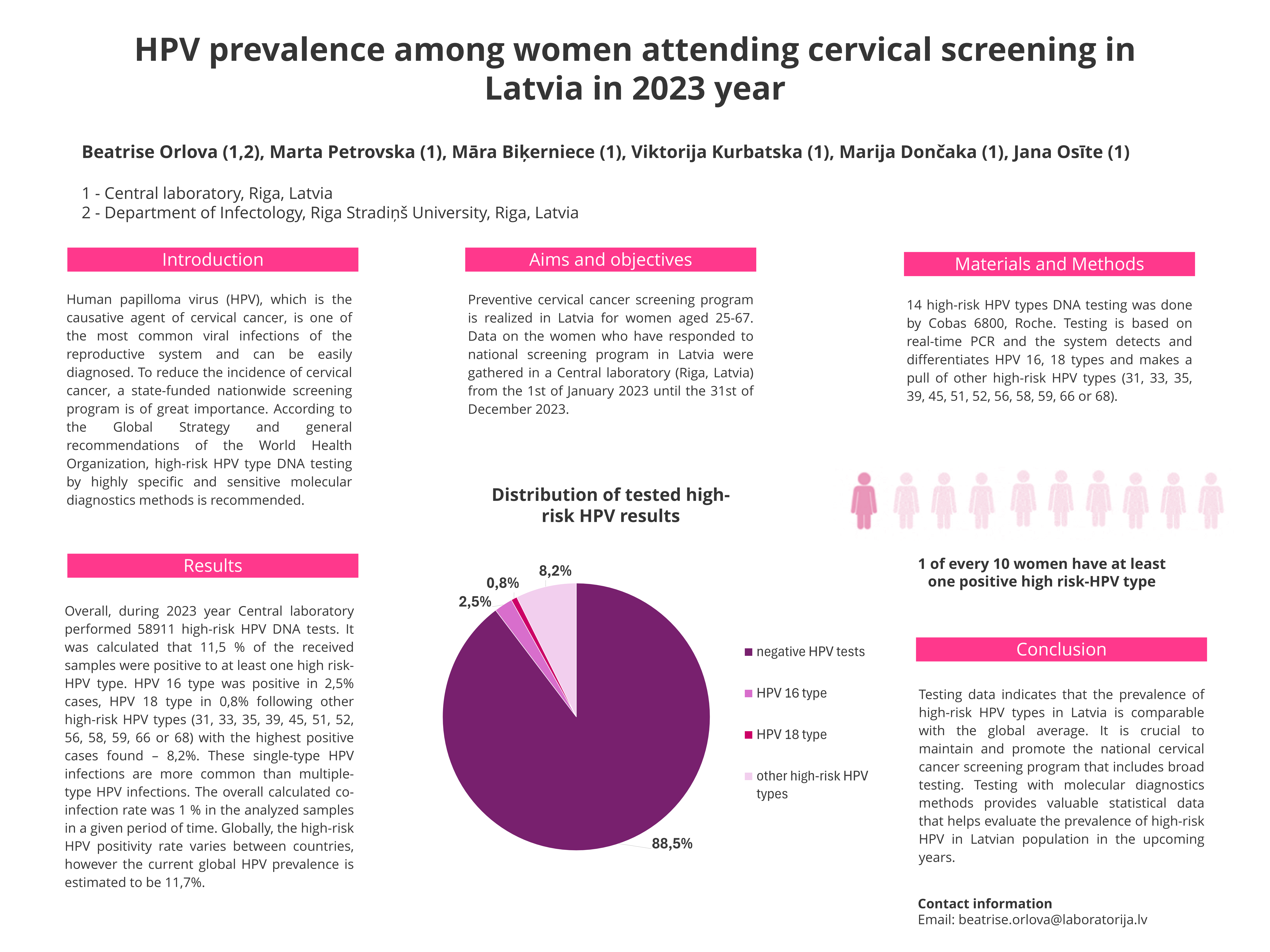 No 2023. gada 58 911 veiktiem austa riska CPV DNS analīzēm:
11,5% ir pozitīvs ar vismaz vienu augsta riska CPV tipu
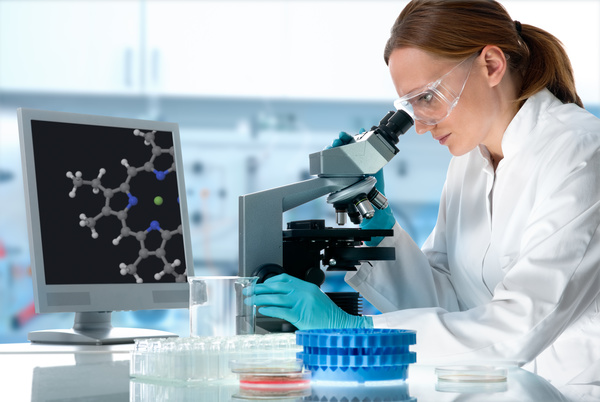 Kas notiek aiz statistikas datiem?
Citu cilvēku ieguldītais darbs
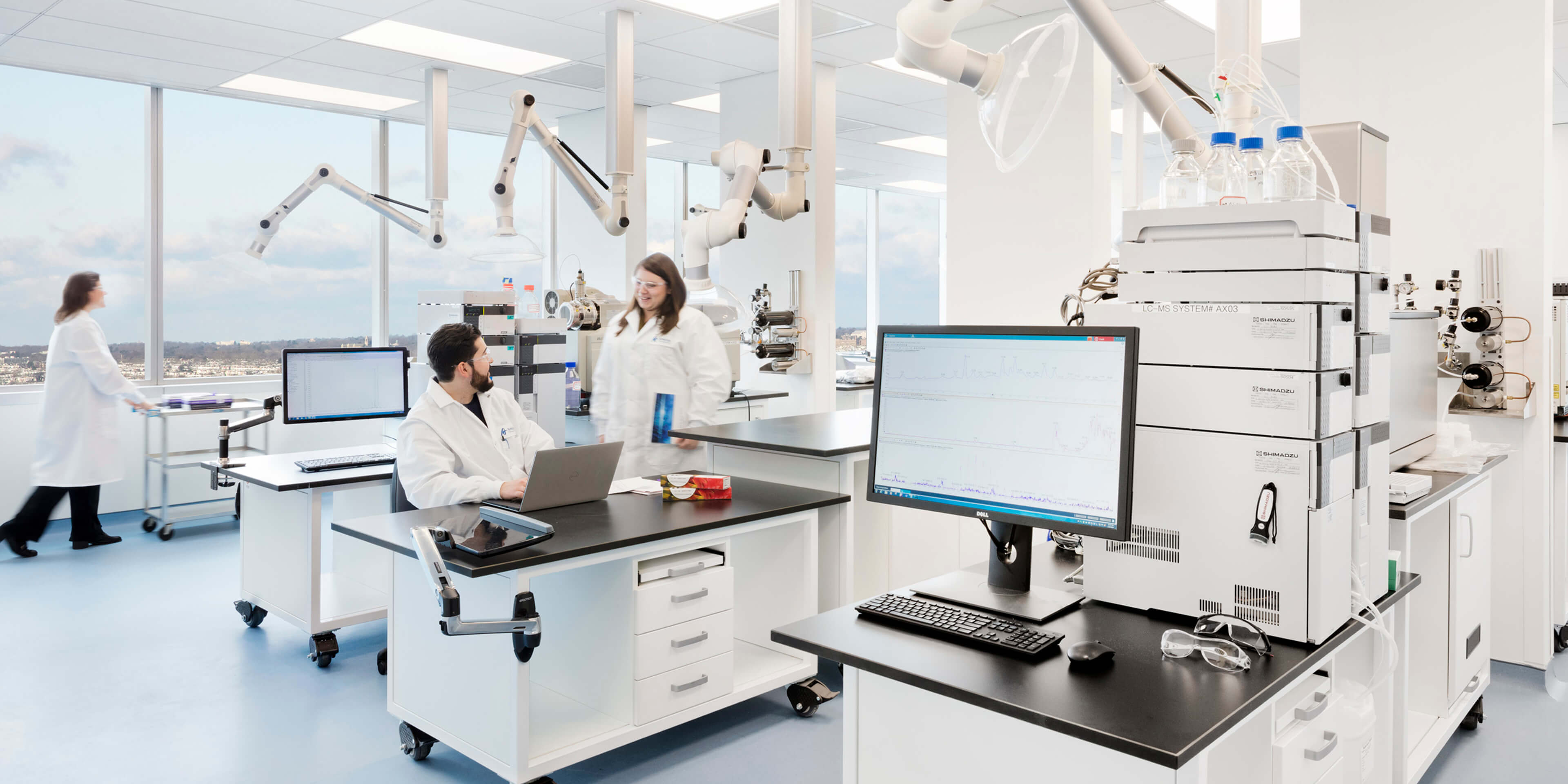 No savākšanas brīža līdz rezultātam
Parauga savākšana
Nogādāšana uz laboratoriju
Parauga reģistrēšana un nodošana atbilstošai nodaļai
Tiek veikta testēšana
Rezultāts ir ziņots ārstam, pacientam
Balstoties uz saņemta rezultāta tiek izstrādāta turpmākā rīcība
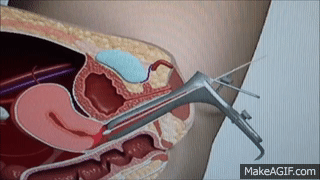 Paraugs ir savāks stobriņā, kas satur konservantu
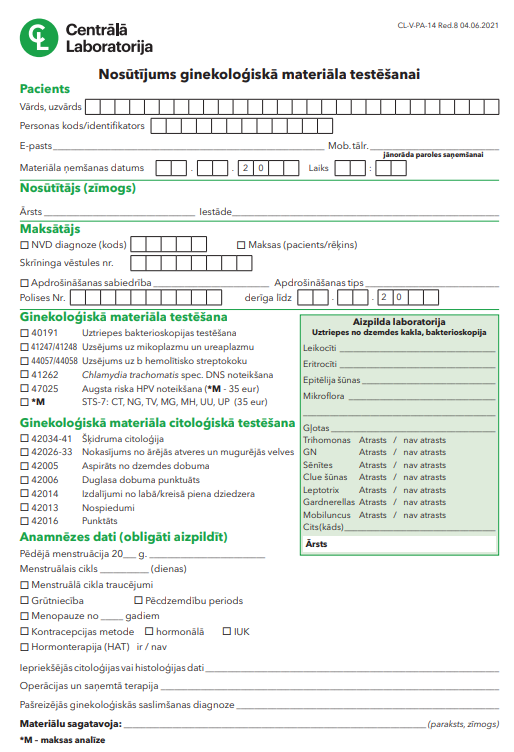 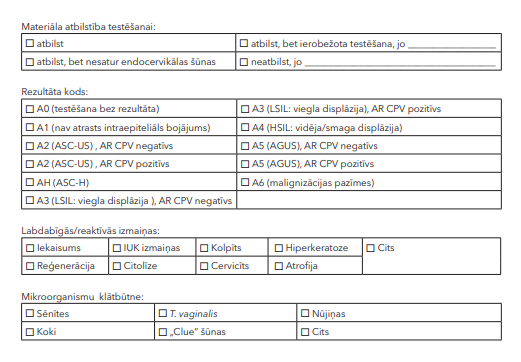 Ārsts aizpilda datus par pacientu – atbilstoši vecumam vai iepriekšējai diagnozei atzīmē atbilstošus izmeklējumus
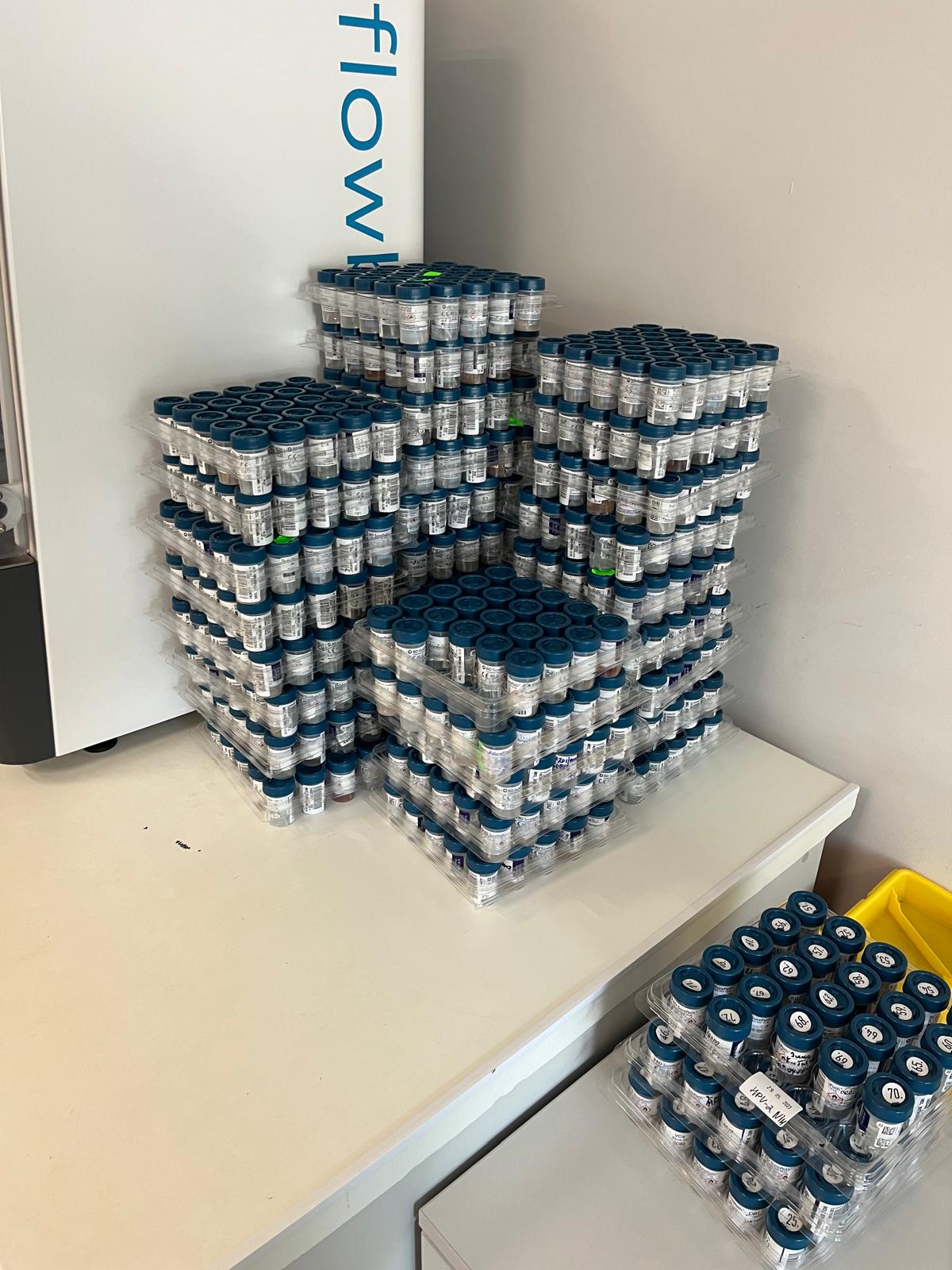 Paraugs tiek nogādāts laboratorijā atbilstoši pārvešanas nosacījumiem
Nosūtījuma dati tiek ievadīti laboratorijas sistēmā – LIS (Laboratory Internal System)
Kad dati ir ievadīti sistēmā, to redz arī atbilstošas nodaļas speciālisti
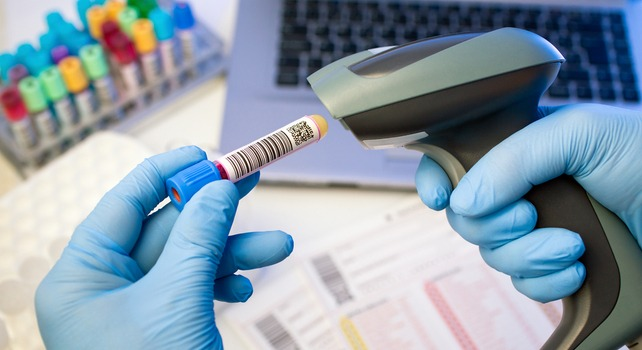 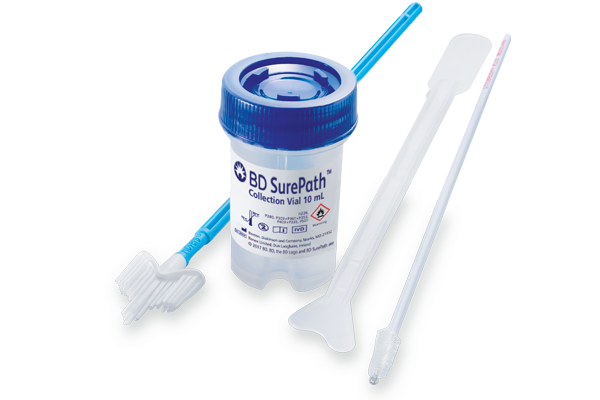 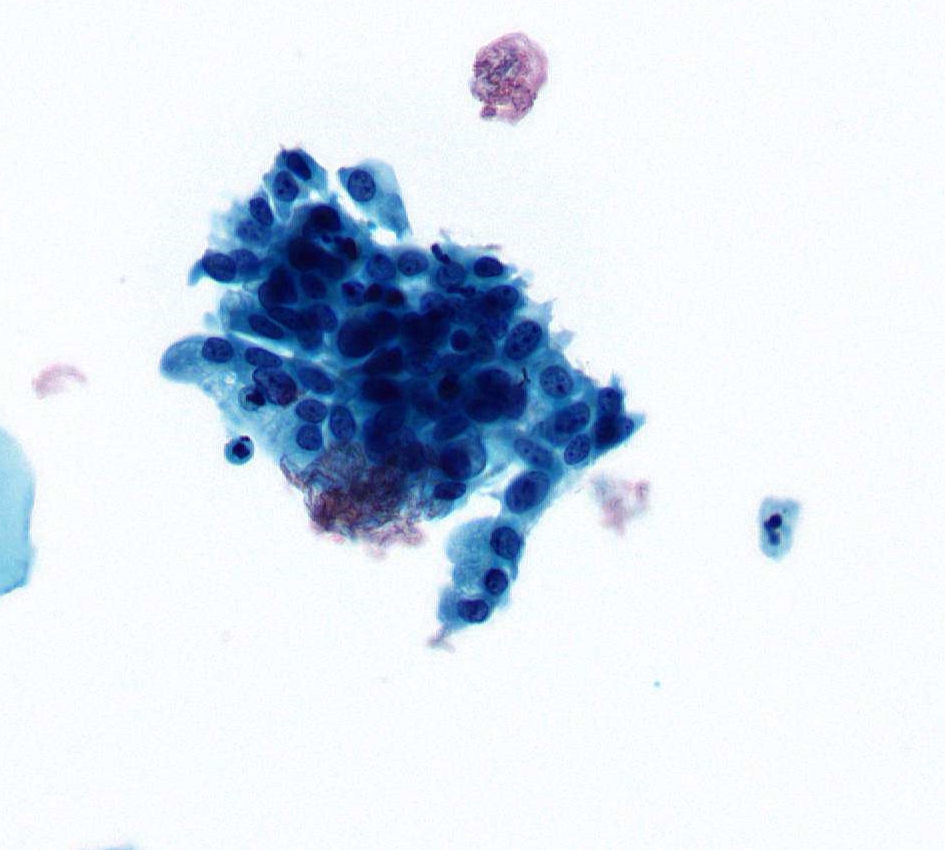 Citoloģija
Citoloģisko izmeklējumu gadījumā tiek analizētas virsējās kārtas  epitēlija šūnas mikroskopiski
Paraugs tiek apstrādāts, pārnests uz stikliņa, nokrāsots un analizēts
Rezultātā tiek apskatītas un izvērtētas šūnas
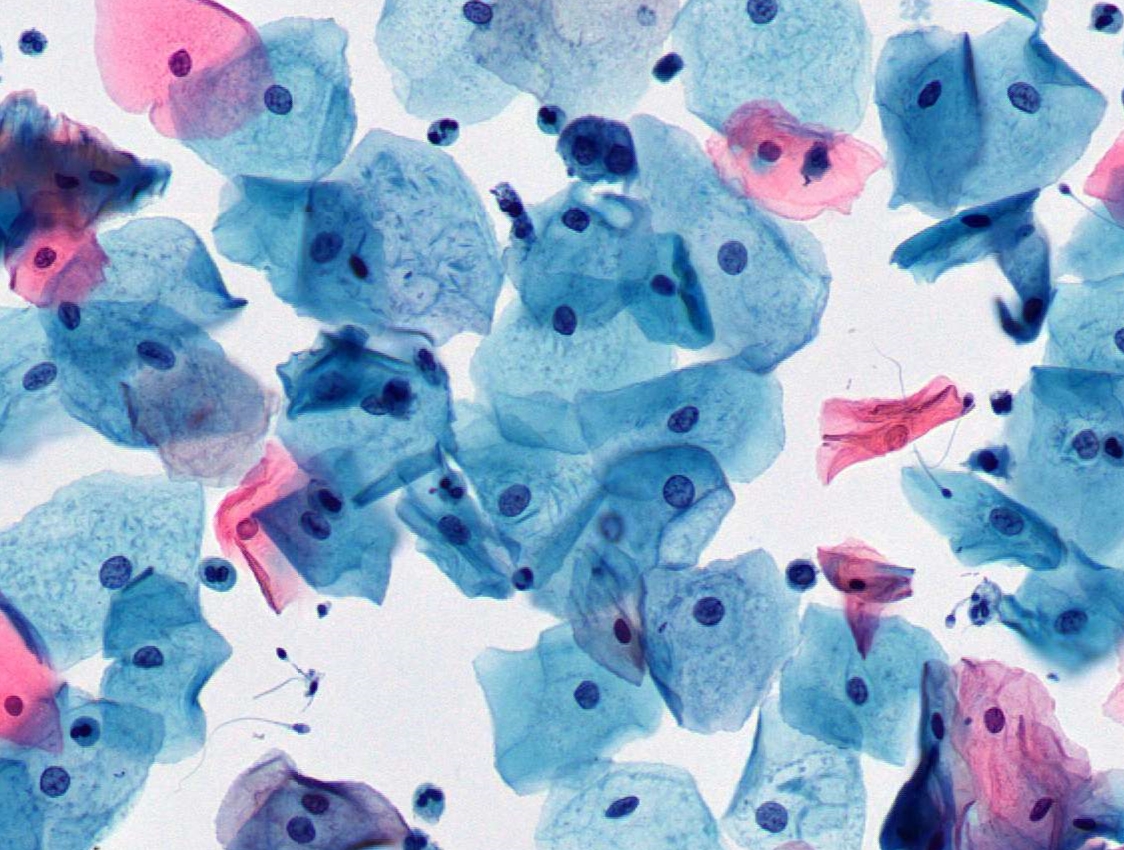 Molekulāra testēšana
Molekulāro izmeklējumu gadījumā tiek analizēta CPV esamība vai neesamība atbilstošā paraugā
Materiāls tiek ievietots instrumentā, kur notiek automatizēta DNS izdalīšana
Izdalītais materiāls tiek sajaukts ar reaģentiem, pārlikts uz citu instrumentu, kur, pateicoties fluorescences signāliem tiek iegūti rezultāti - līknes
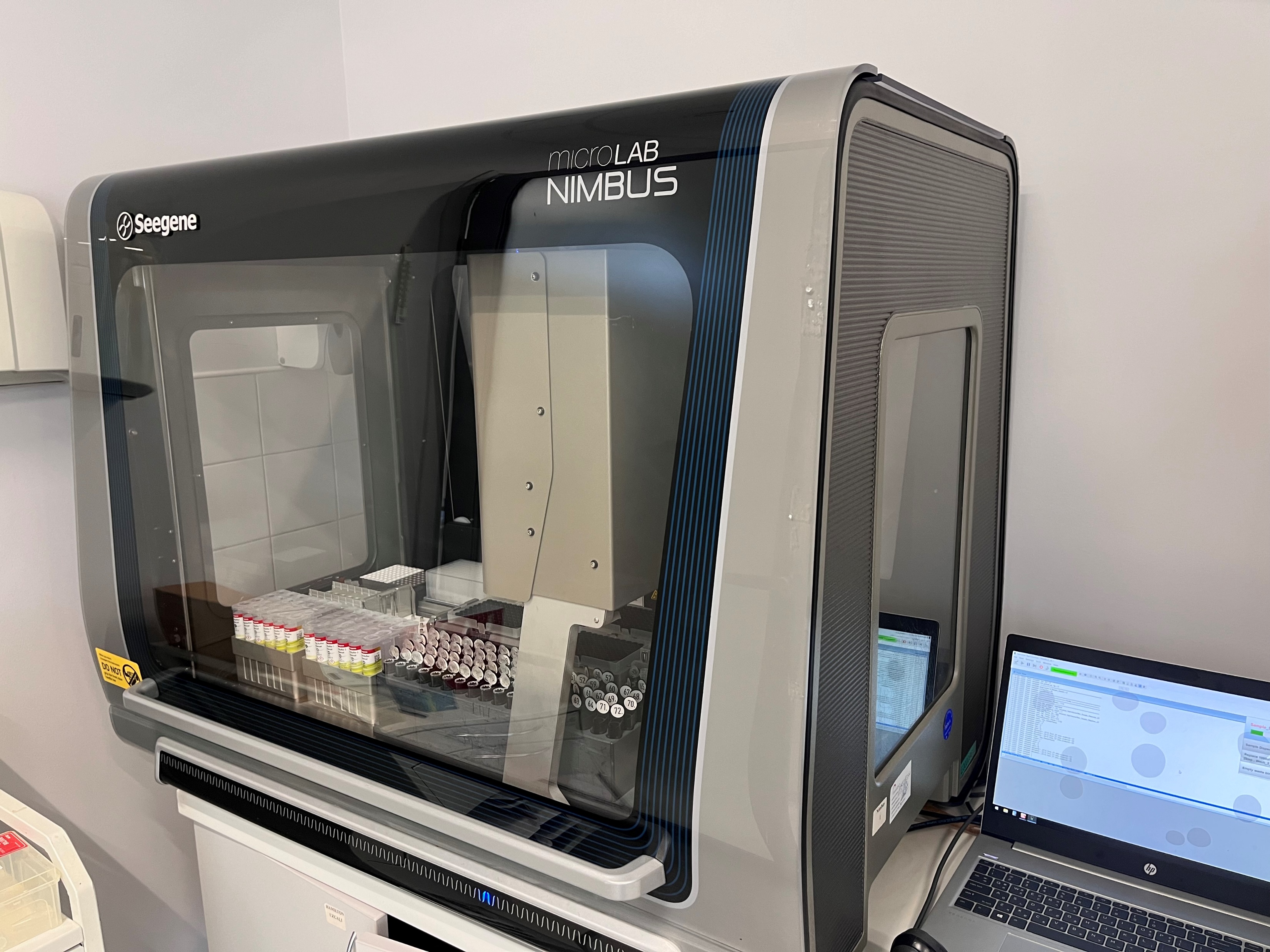 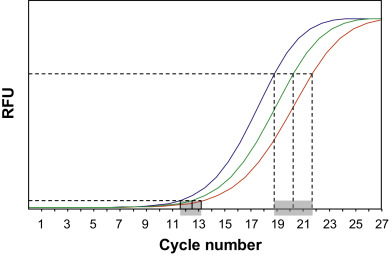 Seegene.com
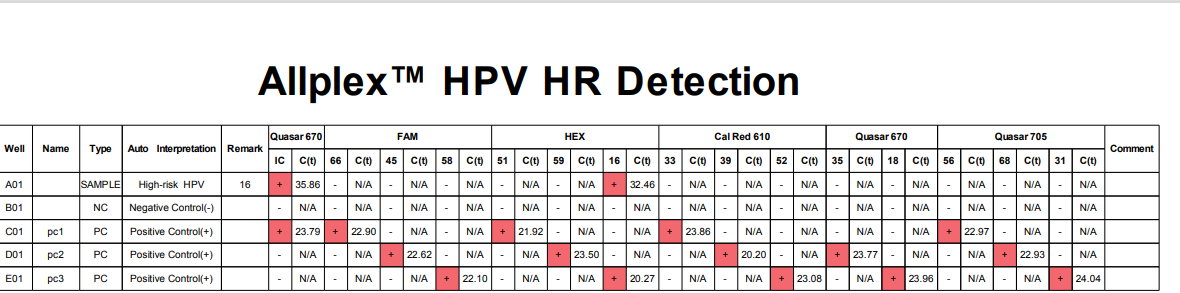 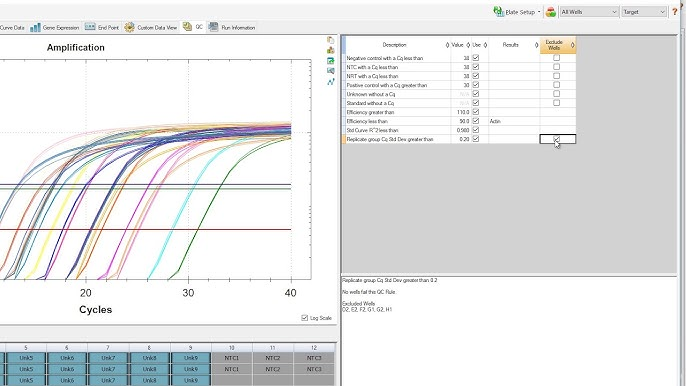 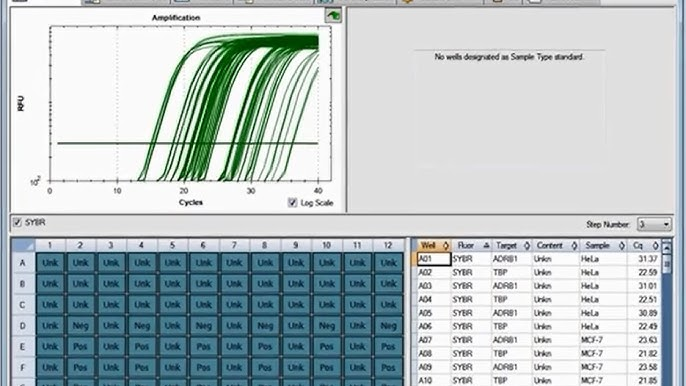 Molekulārie rezultāti
Šāda veida rezultātus izvērtē speciālists
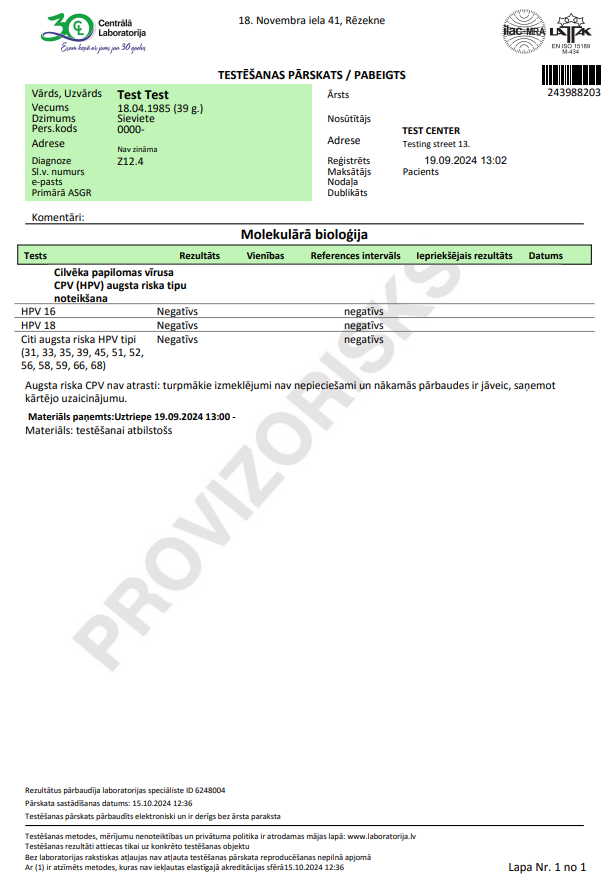 Šāda veida rezultātu saņem ārsts
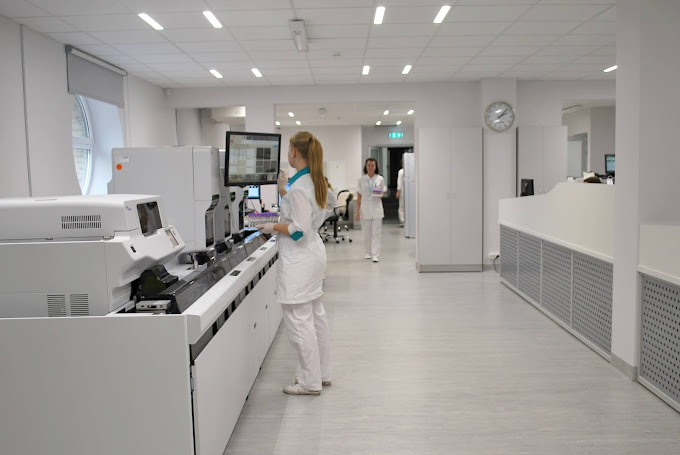 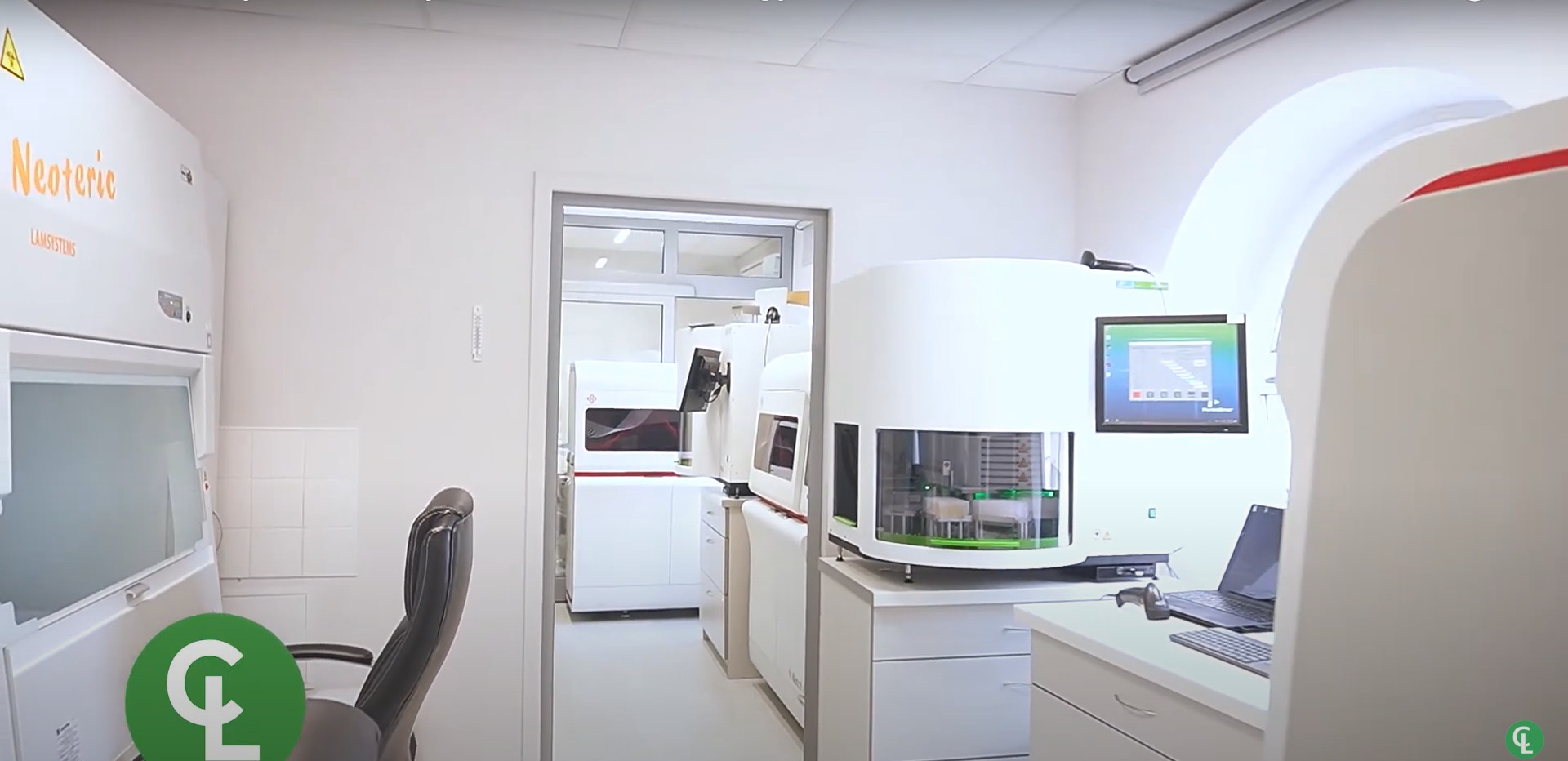 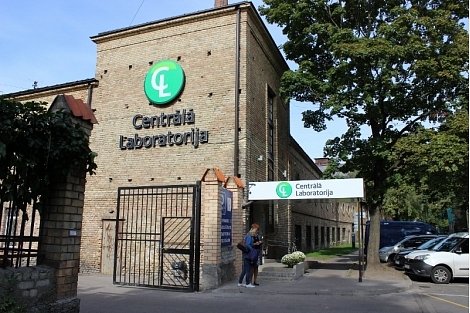 Par laboratoriju
SIA "Centrālā laboratorija" ir Latvijā akreditēta privāta laboratorija, kas dibināta 1994. gadā un šobrīd aptver 79 filiāles un nodarbina vairāk kā 771 darbiniekus visā Latvijā
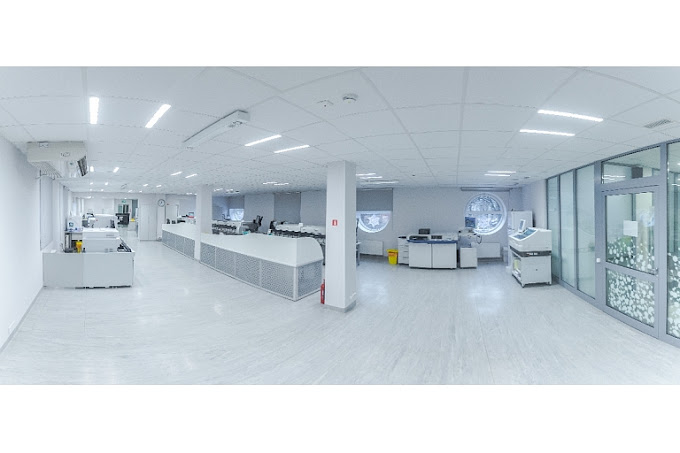 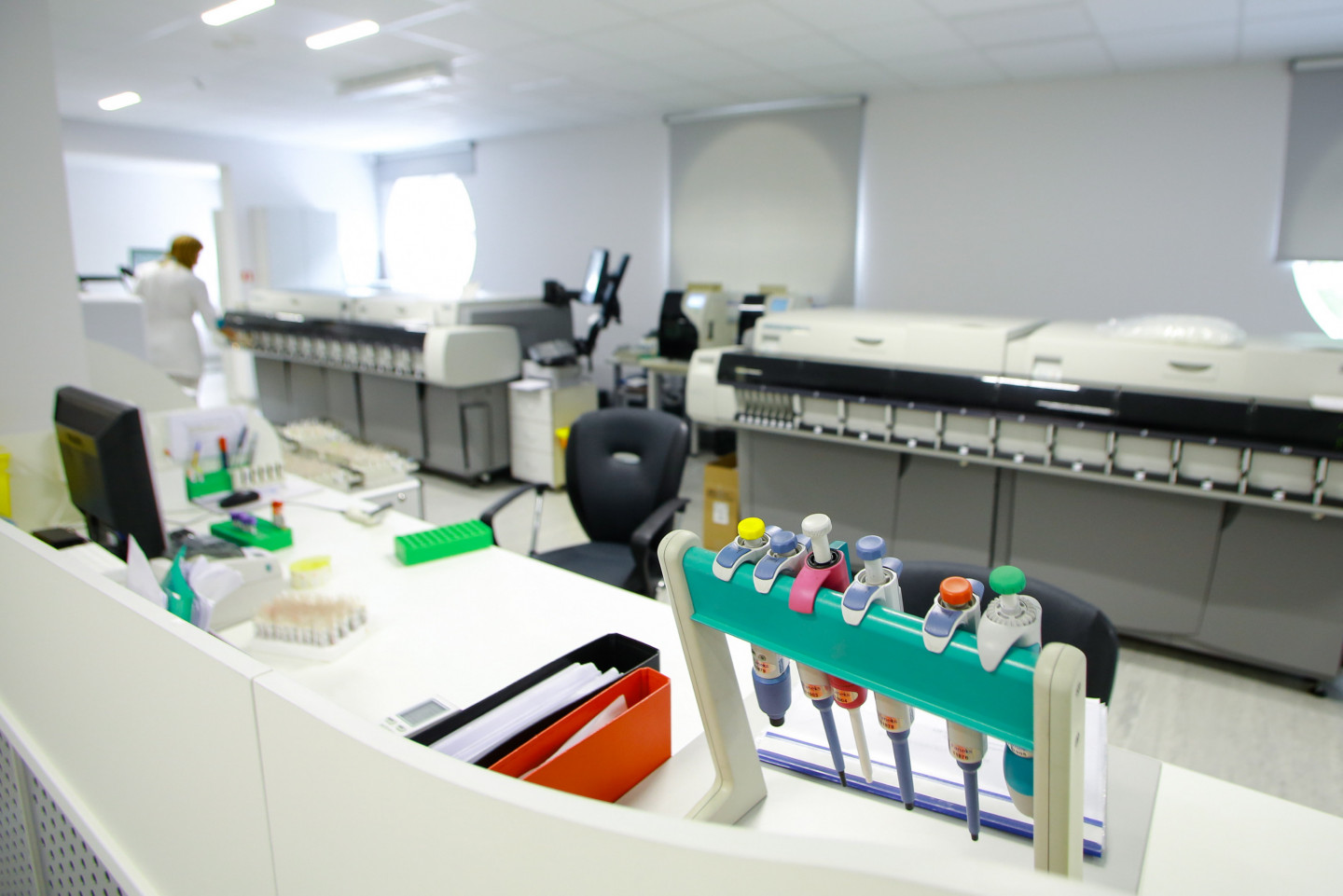 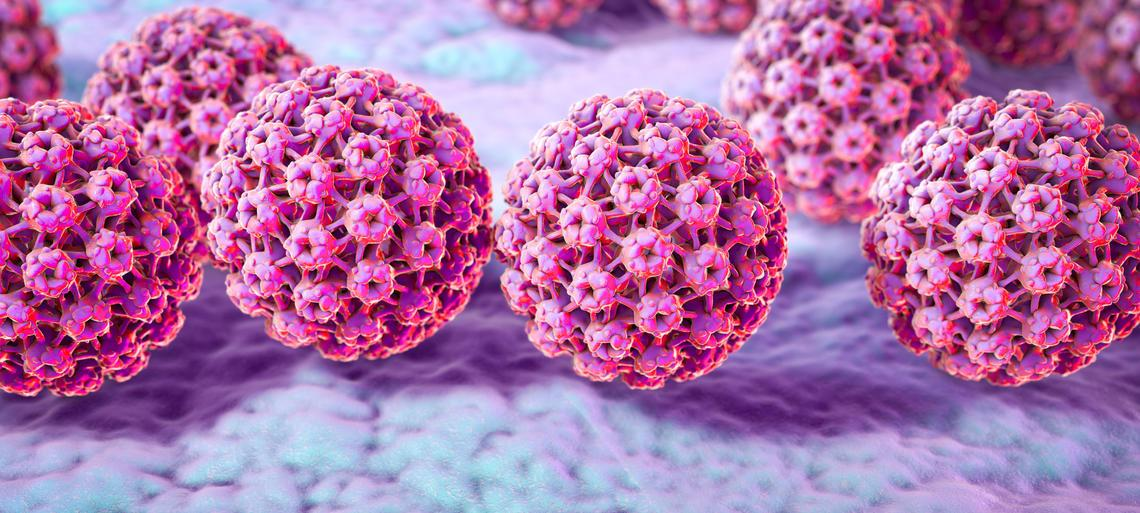 Paldies par uzmanību!
«Spēks un veselība ir cilvēka lielākā laime»